Растениеводство.Животноводство.
Окружающий мир 3 класс
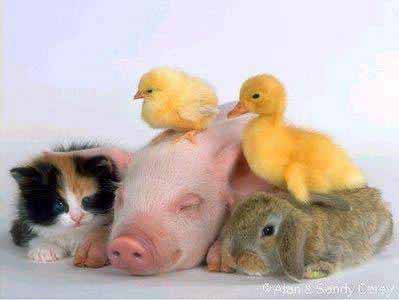 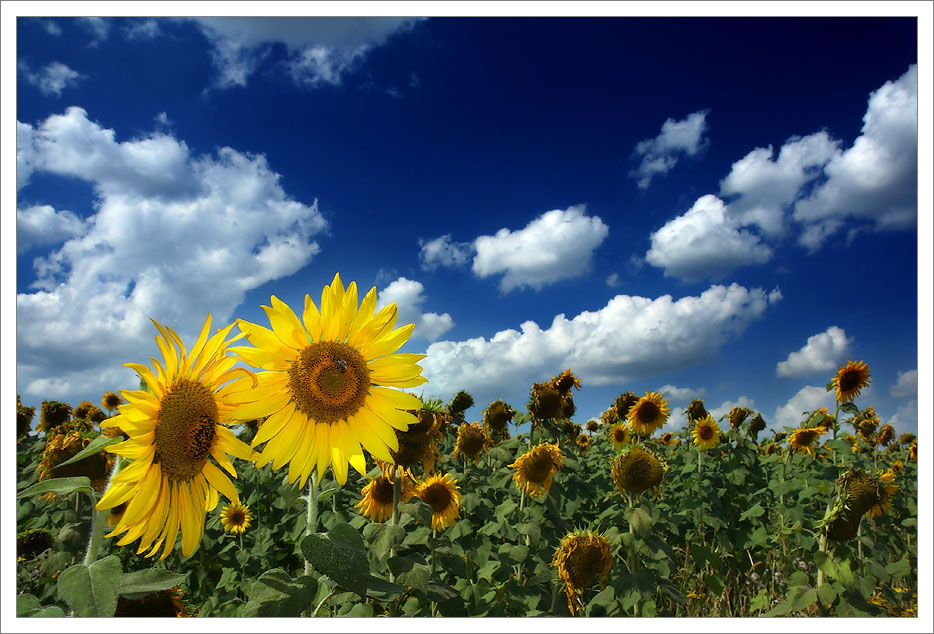 Цель:
познакомиться с отраслями сельского хозяйства – растениеводством и животноводством.
Полезные ископаемые
Г
Е
О
Л
О
Г
К
А
Р
Ь
Е
Р
1
2
И
З
В
Е
С
Т
Н
Я
К
Г
Л
И
Н
А
3
4
Н
Е
Ф
Т
Ь
5
М       С   Т  О  Р       Ж Д        Н  И
6
У   Д
7
8
Ш  А  Х        А
А
З
Г    Р   А      И   Т
9
Игра «Мы - фермеры»
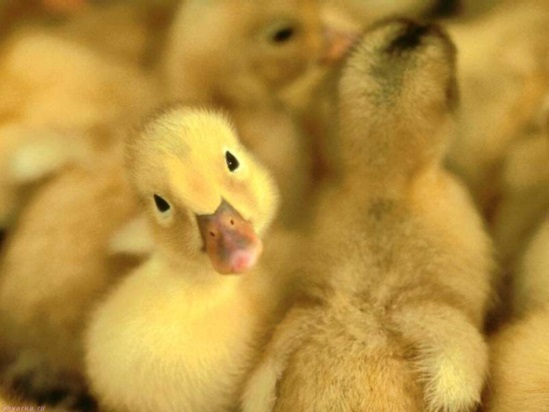 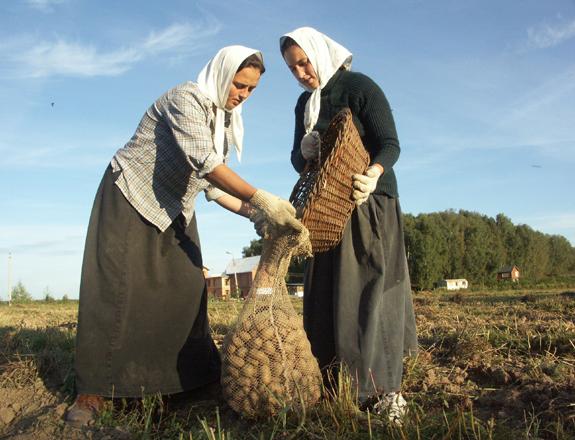 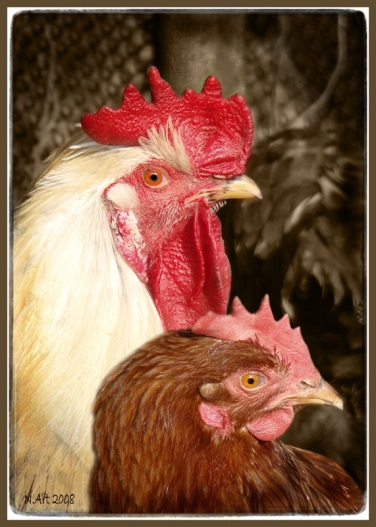 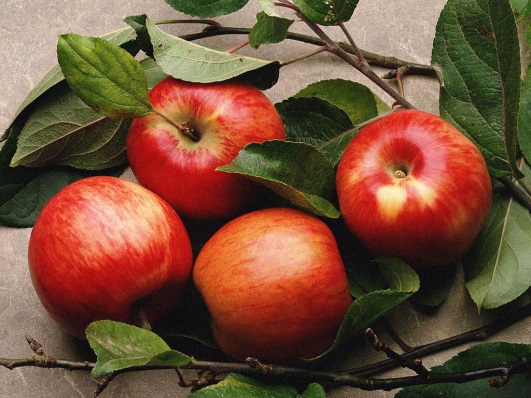 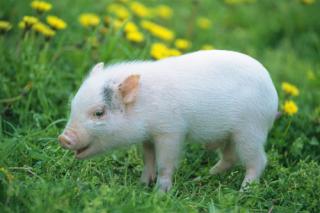 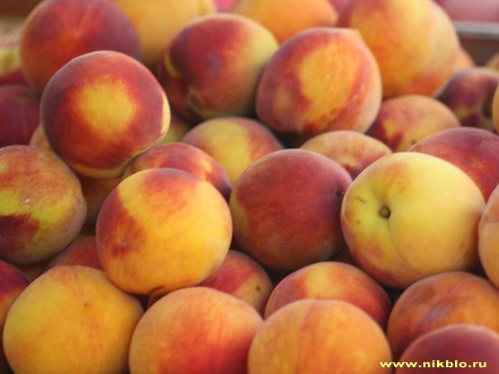 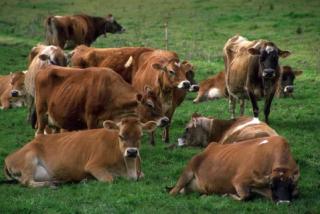 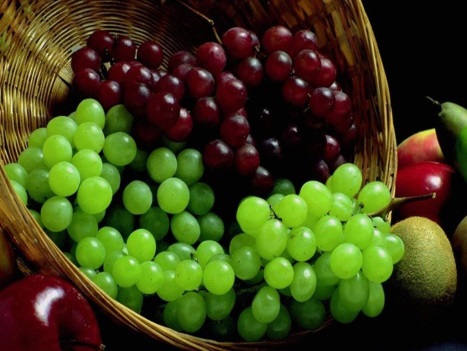